Foreign exchange markets
Chapter 9
Dr. Lakshmi Kalyanaraman
1
Foreign exchange markets
Markets in which cash flows from the sale of products or assets denominated in a foreign currency are transacted.
Dr. Lakshmi Kalyanaraman
2
Foreign exchange markets
Facilitate foreign trade

Facilitate raising capital in foreign markets

Facilitate the transfer of risk between market participants

Facilitate speculation in currency values
Dr. Lakshmi Kalyanaraman
3
Foreign exchange rate
Price at which one currency can be exchanged for another currency
Dr. Lakshmi Kalyanaraman
4
Foreign exchange risk
Risk that cash flows will vary as the actual amount of domestic currency received on a foreign investment changes due to a change in foreign exchange rates.
Dr. Lakshmi Kalyanaraman
5
Currency depreciation
Domestic currency falls in value relative to other currencies.

Domestic goods become cheaper for foreign buyers and

Foreign goods become more expensive for domestic buyers
Dr. Lakshmi Kalyanaraman
6
Currency appreciation
Domestic currency rise in value relative to other  currencies

Domestic goods are more expensive for foreign buyers

Foreign goods are cheaper for domestic consumers
Dr. Lakshmi Kalyanaraman
7
Foreign exchange transactions
Spot foreign exchange transactions

Forward foreign exchange transactions
Dr. Lakshmi Kalyanaraman
8
Foreign exchange transactions
Foreign exchange rates may be listed in two ways

Domestic currency received per unit of foreign currency. (SAR 2.939/ SGD 1) – Direct quote

Foreign currency received per unit of domestic currency. (SGD 0.340/ SAR 1) – Indirect quote
Dr. Lakshmi Kalyanaraman
9
Spot foreign exchange transactions
Foreign exchange transactions involving the immediate exchange of currencies at the current (or spot) exchange rate.
Dr. Lakshmi Kalyanaraman
10
Forward foreign exchange transaction
Exchange of currencies at a specified exchange rate (or forward exchange rate) at some specified date in the future.
Dr. Lakshmi Kalyanaraman
11
Return and risk of foreign exchange transactions
The risk involved with a spot foreign exchange transaction is that the value of the foreign currency may change relative to domestic currency

Foreign exchange risk is introduced by adding foreign currency assets and liabilities to a firm’s balance sheet.
Dr. Lakshmi Kalyanaraman
12
Return and risk of foreign exchange transactions
Like domestic assets and liabilities, return result from the contractual income from or costs paid on a security.

With foreign assets and liabilities, returns are also affected by changes in foreign exchange rates.
Dr. Lakshmi Kalyanaraman
13
Return and risk of foreign exchange transactions
Suppose a firm makes an investment in a foreign country:
convert domestic currency to foreign currency at spot rates
invest in foreign country security
repatriate foreign investment and investment earnings at prevailing spot rates in the future
Dr. Lakshmi Kalyanaraman
14
Foreign exchange risk
Firms can hedge their foreign exchange exposure either on or off the balance sheet
Dr. Lakshmi Kalyanaraman
15
On-balance-sheet hedging
Involves matching foreign assets and liabilities
as foreign exchange rates move any decreases in foreign asset values are offset by decreases in foreign liability values (and vice versa)
Dr. Lakshmi Kalyanaraman
16
Off-balance-sheet hedging
Involves the use of forward contracts
forward contracts are entered into (at t = 0) that specify exchange rates to be used in the future (i.e., no matter what the prevailing spot exchange rates are at t = 1)
Dr. Lakshmi Kalyanaraman
17
Role of financial institutions in foreign exchange transactions
Conducted among dealers mainly over the counter (OTC) using telecommunication and computer networks.

Traders generally specialize in a few currencies.
Dr. Lakshmi Kalyanaraman
18
Foreign exchange
A financial institution’s overall net foreign exchange exposure in any given currency is measured as

Net exposurei = (FX assetsi – FX liabilitiesi) + (FX boughti – FX soldi)
		             = net foreign assetsi + net FX boughti
		         = net positioni
	where
		i = ith country’s currency

A net long (short) position is a position of holding more (fewer) assets than liabilities in a given currency
Dr. Lakshmi Kalyanaraman
19
Positive net exposure – Net long
Financial institution will profit if the foreign currency appreciates in value against the home currency

Faces risk that the foreign currency will fall in value against the domestic currency
Dr. Lakshmi Kalyanaraman
20
Negative net exposure – Net short
Institution will profit if the foreign currency depreciates in value against the domestic currency

Faces the risk that the foreign currency will rise in value against the domestic currency
Dr. Lakshmi Kalyanaraman
21
Net exposure
Failure to maintain a fully balanced position in any currency exposes the financial institution to volatility of foreign exchange rates.
Dr. Lakshmi Kalyanaraman
22
Foreign exchange
A financial institution’s position in foreign exchange markets generally reflects four trading activities
purchase and sale of foreign currencies for customers’ international trade transactions
purchase and sale of foreign currencies for customers’ investments
purchase and sale of foreign currencies for customers’ hedging
purchase and sale of foreign currencies for speculation (i.e., profiting through forecasting foreign exchange rates)
Dr. Lakshmi Kalyanaraman
23
Foreign exchange
In the first two activities, financial institution normally acts as an agent on behalf of its customers for a fee but does not assume the foreign exchange risk itself.   

In the third activity, financial institution acts defensively as a hedger to reduce foreign exchange exposure.
Dr. Lakshmi Kalyanaraman
24
Foreign exchange
Foreign exchange risk essentially relates to open (or speculative) positions taken by the financial institution by fourth activity. 

Open position is the unhedged position in a particular currency.
Dr. Lakshmi Kalyanaraman
25
Interaction of interest rates, inflation and exchange rates
Dr. Lakshmi Kalyanaraman
26
Purchasing power parity
Relationship between nominal interest rates, real interest rates and expected inflation is Fisher effect
Dr. Lakshmi Kalyanaraman
27
Fisher effect
Fisher effect theorizes that nominal interest rates observed in financial markets should 
1. compensate investors for any reduced purchasing power due to inflationary price changes and
2. provide an additional premium above the expected rate of inflation for forgoing present consumption due to the time value of money (which reflects the real interest rate) such that
Dr. Lakshmi Kalyanaraman
28
Fisher effect
i = IP + RIR
i = interest rate
IP = inflation rate
RIR = real rate of interest
Dr. Lakshmi Kalyanaraman
29
Purchasing power parity
Theory explaining the change in foreign currency exchange rates as inflation rates in the countries change
Dr. Lakshmi Kalyanaraman
30
Purchasing power parity
i = interest rate
IP = inflation rate
RIR = real rate of interest
US = the United States
S = foreign country
Dr. Lakshmi Kalyanaraman
31
Purchasing power parity
Assuming real rates of interest are equal across countries
RIRUS = RIRS
Then


Nominal interest rate spread between the two countries reflects the difference in inflation rates between the two countries
Dr. Lakshmi Kalyanaraman
32
Purchasing power parity
As relative inflation rates (and interest rates) change, foreign currency exchange rates that are not constrained by government regulation should also adjust to account for relative differences in the price levels (inflation rates) between the two countries.
Dr. Lakshmi Kalyanaraman
33
Purchasing power parity
According to PPP, foreign currency exchange rates between two countries adjust to reflect changes in each country’s price levels (or inflation rates and implicitly interest rates)

As consumers and importers switch their demands for goods from relatively high inflation (interest) rate countries to low inflation (interest) rate countries
Dr. Lakshmi Kalyanaraman
34
Purchasing power parity
Finally, the PPP theorem states that the change in the exchange rate between two countries’ currencies is proportional to the difference in the inflation rates in the countries


	SUS/S = the spot exchange rate of U.S. dollars per unit of foreign currency
Dr. Lakshmi Kalyanaraman
35
Purchasing power parity
According to PPP, the most important factor determining exchange rates is the fact that in open economies, differences in prices (and by implication, price level changes with inflation) drive trade flows and thus demand for and supplies of currencies.
Dr. Lakshmi Kalyanaraman
36
Purchasing power parity
Long run exchange rates should move toward rates that would equalize the prices of an identical basket of goods and services in any two countries. 

This is called law of one price
Dr. Lakshmi Kalyanaraman
37
Law of one price
An economic rule which states that

In an efficient market

Identical goods and services produced in different countries

Should have a single price
Dr. Lakshmi Kalyanaraman
38
Interest rate parity
Theory that the domestic interest rate should equal the foreign interest rate minus the expected appreciation of the domestic currency

Relationship that links spot exchange rates, interest rates, and forward exchange rates.
Dr. Lakshmi Kalyanaraman
39
Interest rate parity
Given that investors have an opportunity to invest in domestic  or foreign markets
IRPT implies that, by hedging in the forward exchange rate market, an investor should realize the same returns, whether investing domestically or in a foreign country
Hedged domestic return on foreign investments just equals the return on domestic investments
Dr. Lakshmi Kalyanaraman
40
Interest rate parity
iUSt = the interest rate on a U.S. investment maturing at time t
	iUKt = the interest rate on a U.K. investment maturing at time t
	St = $/£ spot exchange rate at time t
	Ft = $/£ forward exchange rate at time t
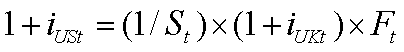 Dr. Lakshmi Kalyanaraman
41
Balance of payments accounts
Balance of payments accounts summarize all transactions between citizens of two countries
current accounts summarize foreign trade in goods and services, net investment income, and gifts, grants, and aid given to other countries
capital accounts summarize capital flows into and out of a country
Dr. Lakshmi Kalyanaraman
42